ПОЧЕМУ ЛОГОПЕД ОТПРАВЛЯЕТ К НЕВРОЛОГУ???
Исполнитель: Лебедева Анна Александровна,
учитель-логопед  МБДОУ  «Детский сад№ 37 «Искорка»
г. Междуреченск
ПОЧЕМУ ЛОГОПЕД ОТПРАВЛЯЕТ К НЕВРОЛОГУ???
Многие родители бывают удивлены и даже напуганы, когда им предлагают показать ребёнка неврологу. 

Давайте разберемся, каким образом логопедия связана с неврологией и что может дать визит к этому специалисту.
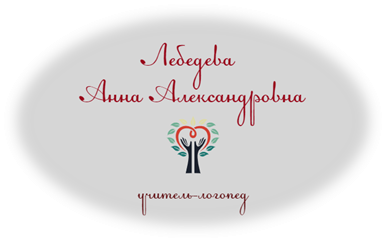 Возникновение некоторых дефектов речи, таких, например,  дизартрия ("каша во рту") и алалия (отсутствие речи), связано с нарушением или особенностями работы нервной системы. 
Причины этого могут быть различные: токсикозы или инфекции во время беременности, внутриутробные асфиксии (обвитие пуповины), родовые травмы, ранние детские травмы головы и т.д.
Часто родители, затрачивая много сил, времени и средств, водят детей на различные развивающие занятия, а проблема не решается. 

Поэтому участие детского невролога в процессе диагностики и коррекции речевых проблем необходимо!
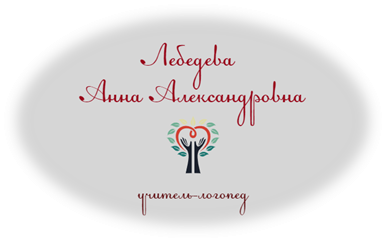 Почему следует посетить невролога? 🤔
Чтобы выяснить причины
 Иногда родители беспокоятся только по поводу проблем с речью ребёнка, а других тревожных признаков просто не замечают. Родители обращаются к логопеду, а опытный логопед видит, что проблема лежит значительно глубже, и направляет ребёнка на консультацию к врачу. Это связано с тем, что только специалист-невролог может провести необходимое обследование, позволяющее выявить истинную причину тревожных симптомов. 
☝☝☝Напомню, что речевые нарушения могут быть обусловлены  нарушениями в работе нервной системы.
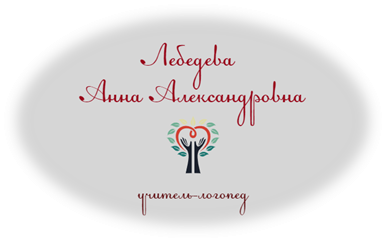 2. Чтобы не упустить драгоценное время
☝☝☝Ведь чем раньше выяснится причина речевых проблем, тем раньше можно начать работать над их устранением.

3. Для достижения результата
Иногда занятия с логопедом долго не дают желаемого результата.  И вовсе не потому, что вы попали в руки недобросовестного специалиста.
☝ ☝☝ Такая ситуация складывается, когда нарушение речи носит неврологический  характер. В подобных случаях необходимо участие невролога. При выявлении какой-либо  патологии  доктор назначит лечение. Это  может быть как  медикаментозное лечение, так и  ЛФК, массаж или физиотерапевтические процедуры. Или целый комплекс лечебных мероприятий. Такие назначения помогут сделать логопедическую коррекцию эффективней.
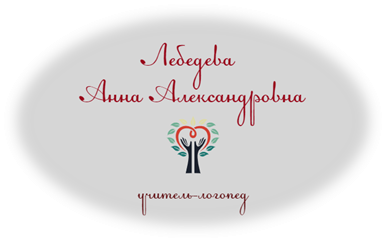 ‼!Вовремя начатая совместная работа логопеда и невролога позволяет гораздо 
быстрее добиться 
положительных результатов!
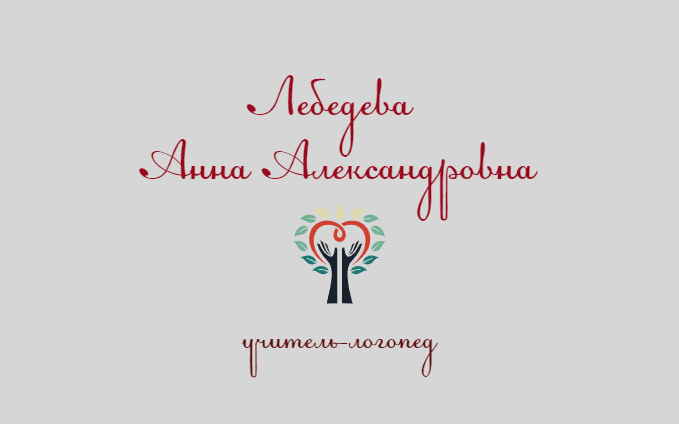 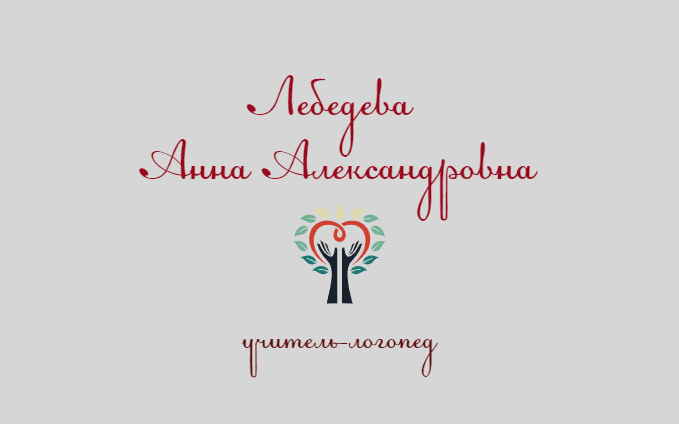 Список литературы:
Дизартрические нарушения речи у детей раннего и дошкольного возраста / Приходько О.Г. // Специальное образование. - 2010. - №2
Логопедическое обследование детей с нарушениями речи / Приходько О.Г. // Специальное образование. - 2010. - №3
Проблемы развития устных видов речевой деятельности у школьников с нарушениями речи / Алмазова А.А., Шибанова А.А. // Проблемы современного образования. - 2013